Use VAF GERP to count DPs and LDs
WM
1
Now I have a really nice VAF-GERP graph, but that’s not the point of this presentation
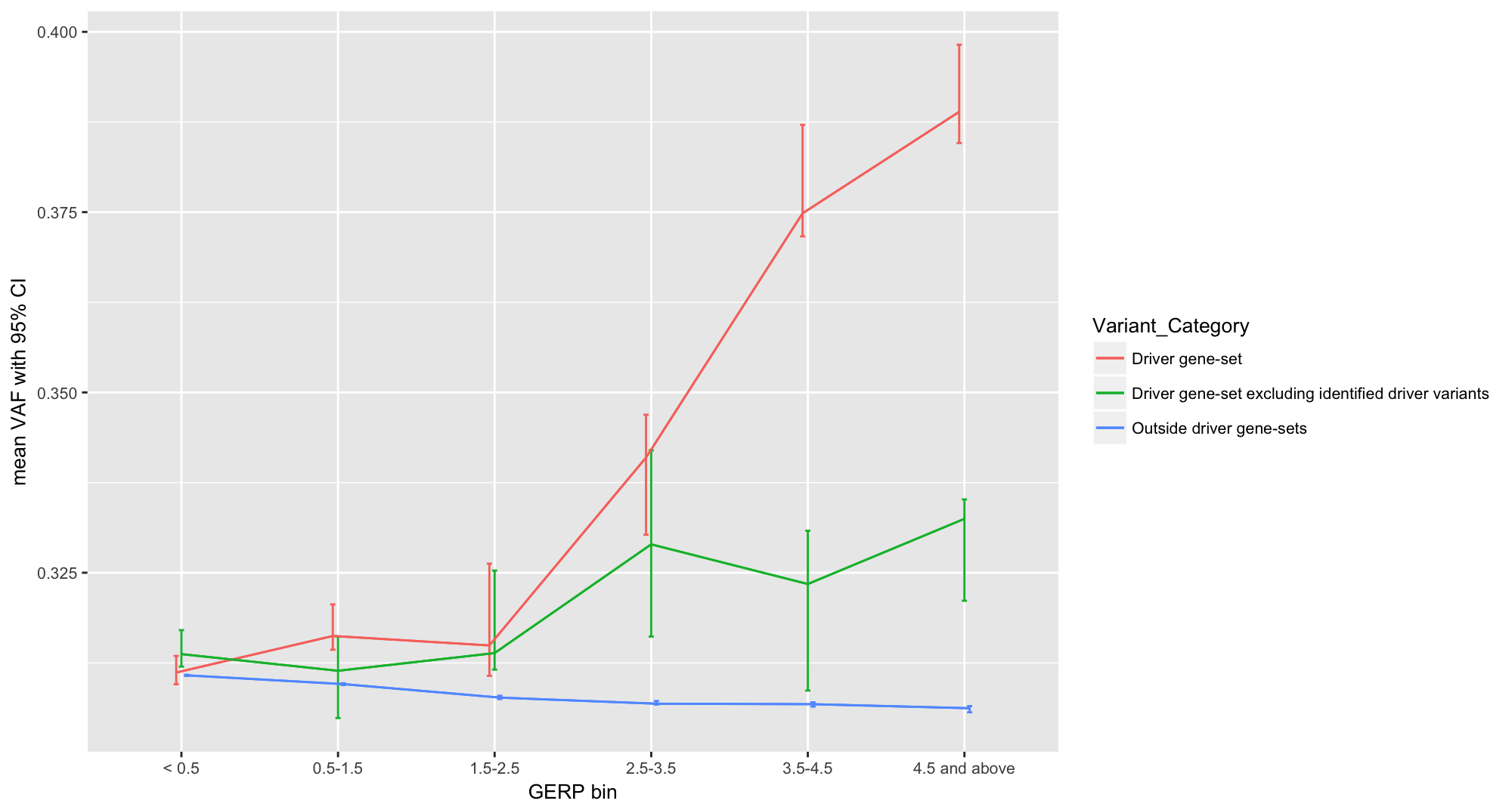 Why so nice?
-Now there’s a 3rd curve to show latent drivers
-Exclude overlapping SVs
-Include 95% confidence intervals on mean using bootstrapping
-Newer, better filtering scheme makes all curves have the same y value for x=0
2
The strength of the association between cellular and organismal fitness allows estimation of the number of fitness-effecting mutations per tumor
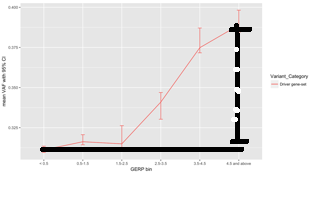 0.022
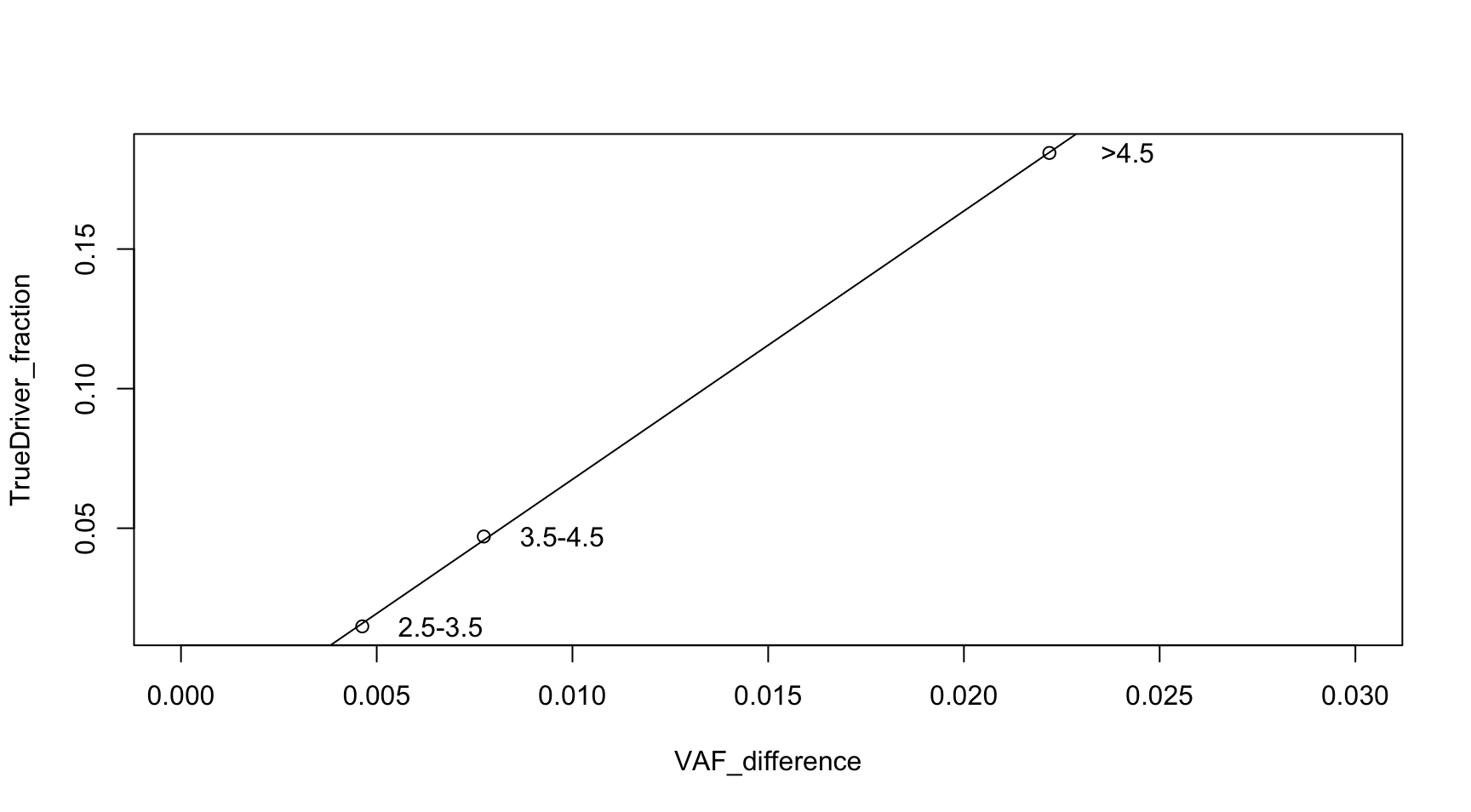 Fraction of discovered individual SNVs per tumor
GERP
GERP
GERP
VAF surplus among highly conserved variants over and above non-conserved variants
3
Estimate number of LDs and DPs
~ 3,000 eligible variants for LD analysis, predict 372 of these to be latent drivers -> 0.14 per tumor. But probably more because
Started with a conservative set in order to detect VAF differences
1 discovered driver presumably has higher VAF distortion than 1 latent driver
~10M eligible variants for DP analysis, predict 21,971 retained DPs in PCAWG -> 8.6 per tumor
4